AN 80,000 WORD THESIS 
WOULD TAKE 9 HOURS 
TO PRESENT.

THEIR TIME LIMIT.... 3 MINUTES.
THREE MINUTE THESIS COMPETITION

Heats – 27 August; Final 29 August
Bldg 213:101
The Three Minute Thesis (3MT®) is an academic competition 
developed by The University of Queensland (UQ), Australia for research students.
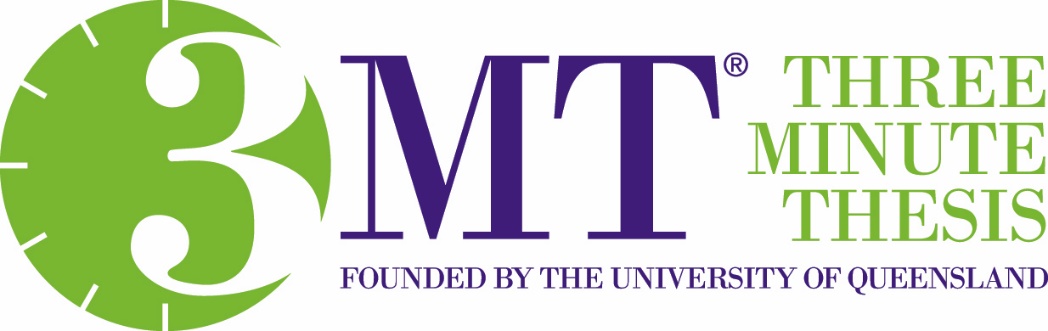 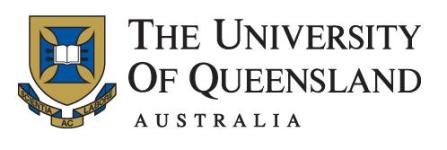 What is 3MT?
Three Minute Thesis (3MT®) is a research communication competition developed by UQ.  
PhD students have three minutes to present a compelling oration on their thesis and its significance. 
3MT challenges students to consolidate their ideas and research discoveries so they can be presented concisely to a non-specialist audience.
Since its beginnings in 2008, enthusiasm for the 3MT concept has developed rapidly and 3MT competitions are now held in over 600 universities and institutions across 65 countries worldwide.
3MT Asia Pacific Final
Yasmin Mustapha Kamil – winner and People’s Choice
https://vimeo.com/292832662
Prizes for Curtin 3MT
Curtin Final winner - $1000 bank account with UniBank. Represent Curtin will at the Asia-Pacific Final at the University of Queensland, including travel, accommodation and registration expenses.
Runner-up - $500 towards research expenses, donated by Research Office at Curtin.
Remaining finalists - a $100 gift voucher.
The People’s Choice winner (as voted by the audience) - $250 donated by UniBank.
Dates
Registration closing date – Monday 12 August 
3MT practice session 1 – Wednesday 14 August, 12pm-2pm (400:303)
3MT practice session 2 – Wednesday 21 August, 12-2pm (213:101)
Slide due date – Friday 23 August
Heats  – Tuesday 27 August (213.101)
Curtin Final – Thursday 29 August (213.101)
Asia-Pacific Final – Friday 4 October at The University of Queensland
Eligibility
Curtin competition:  Doctoral research students and Masters by Research students who have attained Milestone 1 (Candidacy) by 12 August.  
Masters by Research students ineligible represent Curtin at the Asia-Pacific final – see the Curtin 3MT website for details).
UQ 3MT website
3MT website: https://threeminutethesis.uq.edu.au/home
Judging Criteria https://threeminutethesis.uq.edu.au/resources/judging-criteria
3MT Competition Rules https://threeminutethesis.uq.edu.au/resources/competition-rules
3MT Competitor Guide https://threeminutethesis.uq.edu.au/resources/3mt-competitor-guide
FAQ’s for Competitors https://threeminutethesis.uq.edu.au/resources/faqs-competitors
Watch 3MT on Vimeo https://threeminutethesis.uq.edu.au/watch-3mt
3MT Rules
A single static PowerPoint slide is permitted. No slide transitions, animations or 'movement' of any description are allowed. The slide is to be presented from the beginning of the oration.
No additional electronic media (e.g. sound and video files) are permitted.
No additional props (e.g. costumes, musical instruments, laboratory equipment) are permitted.
Presentations are limited to 3 minutes maximum and competitors exceeding 3 minutes are disqualified.
Presentations are to be spoken word (e.g. no poems, raps or songs).
Presentations are to commence from the stage.
Presentations are considered to have commenced when a presenter starts their presentation through either movement or speech.
The decision of the adjudicating panel is final.
Judging Criteria
CATEGORY 1: COMPREHENSION AND CONTENT
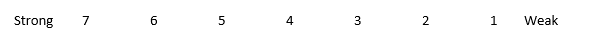 Judging Criteria
CATEGORY 2: ENGAGEMENT AND COMMUNICATION
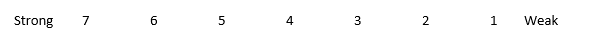 Category 1 + Category 2 =		  / 14
Other Resources
Hugh Kearns Preparing for the 3MT: Everything you need to know (free copy provided when you register)

Curtin 3MT 2018 Winners video’s https://cloudstor.aarnet.edu.au/plus/s/0bPLOm9pSds4Eo1
Google ‘3MT’ for video’s